ME 345Heat Transfer (HTx)
Professor:
Dr. Dan Cordon (AKA Dr. Dan)
1D SS HEAT EQUATION
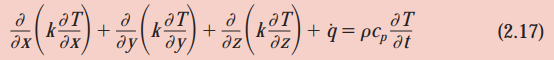 THE PLANE WALL
1D SS heat transfer in cartesian coordinates. No internal heat generation. Looking only at temperature distribution in the wall.
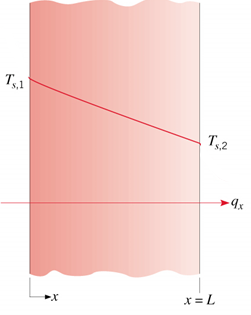 BCs:
@ x=0, T(0) = Ts,1
@ x=L, T(L) = Ts,2
THERMAL RESISTANCE MODEL
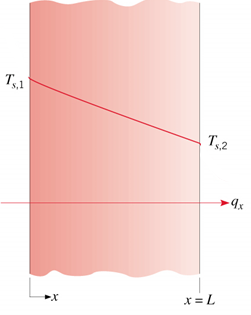 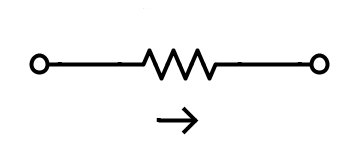 THERMAL RESISTANCE MODEL
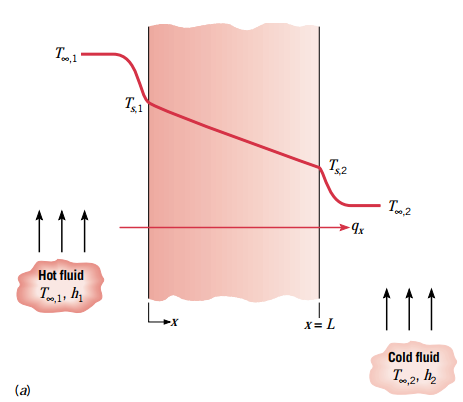 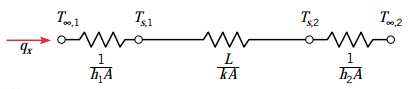 Can solve for heat rate knowing any two temperatures


Using the total resistance
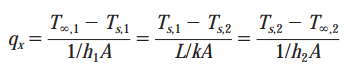 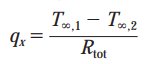 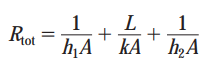 3-LAYER THERMAL RESISTANCE MODEL
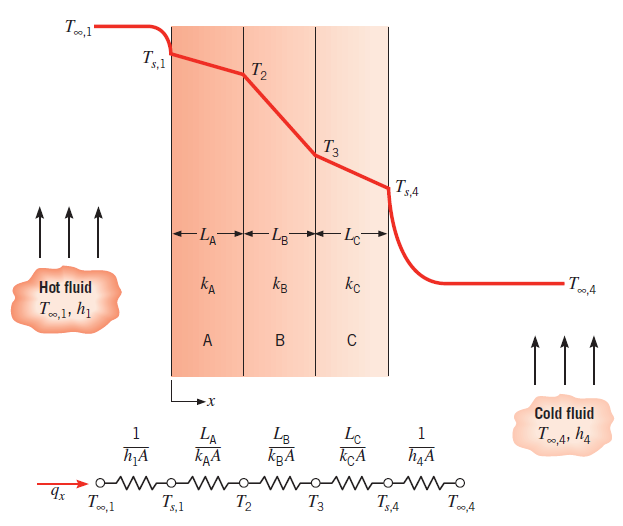 SERIES-PARALLEL PLANE WALL
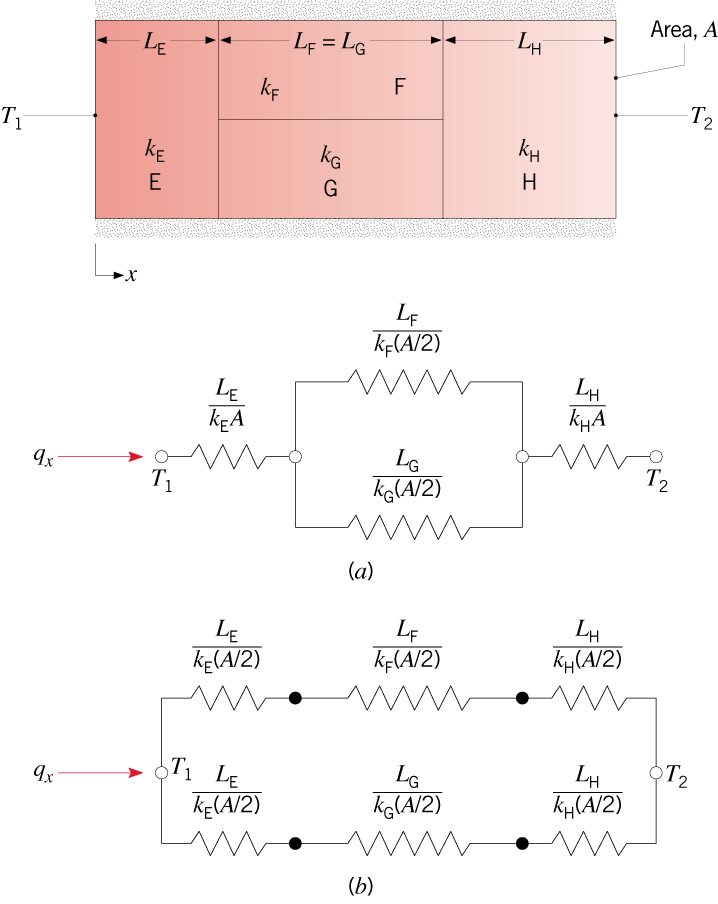 Assuming isothermal surfaces perpendicular to heat flux
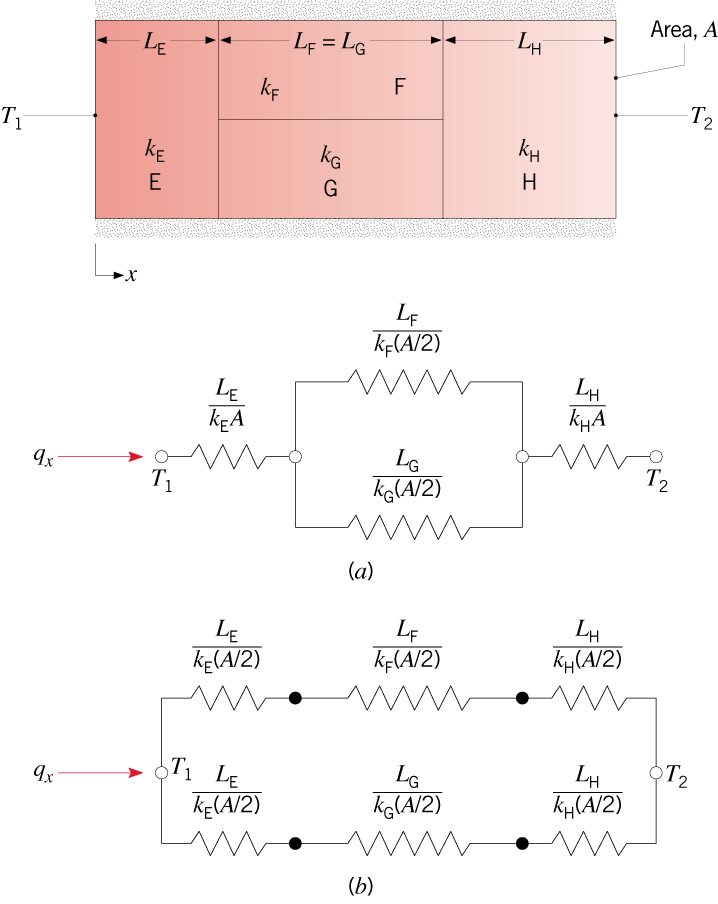 Assuming adiabatic surfaces between F and G
THERMAL RESISTANCE MODEL
Cool Things to Check
Relative size of each thermal resistor?
Which leg of parallel resistors has most flow?
What changes can you make to either increase or decrease heat flow?
Draw Circuit Diagrams
Single and double pane windows
Insulated bottle
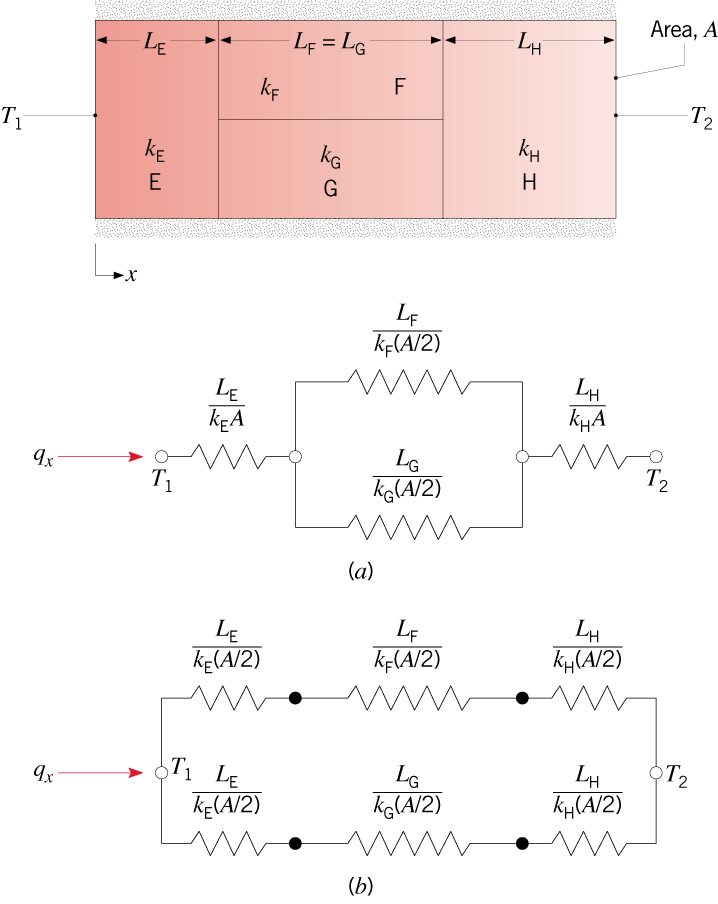 SUMMARY: PLANE WALL THERMAL RESISTANCE
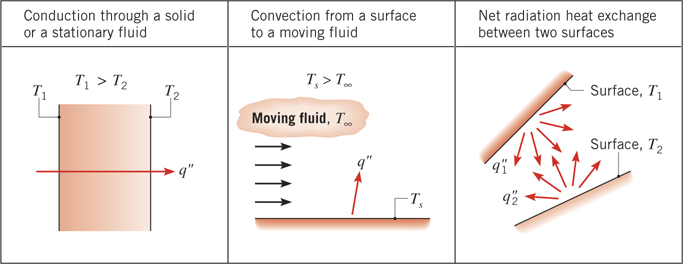 THE CYLINDRICAL WALL
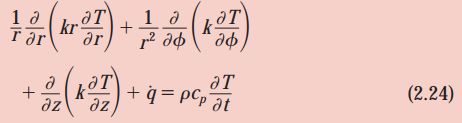 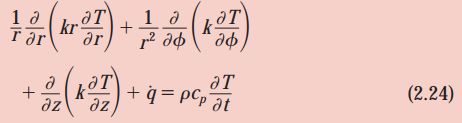 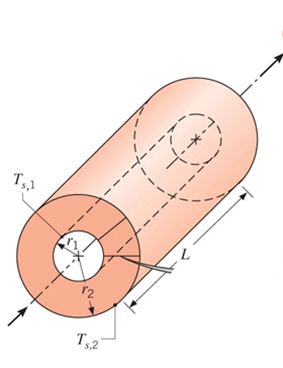 1D SS CYLINDRICAL WALL
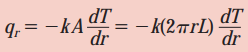 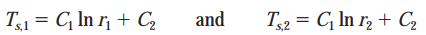 1D SS CYLINDRICAL WALL
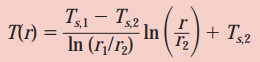 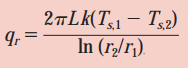 1D SS CYLINDRICAL WALL
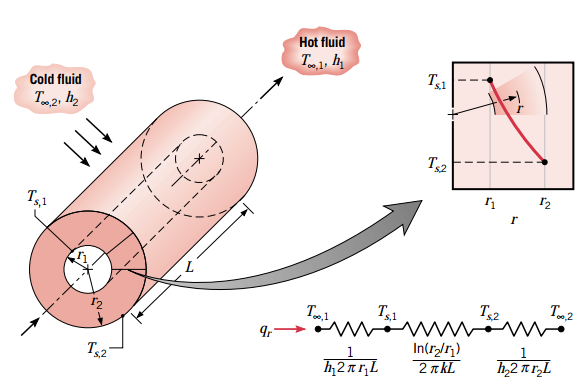 Implications:
Temperature profile in radial direction is not linear
See a logarithmic decay
3-LAYER THERMAL RESISTANCE MODEL
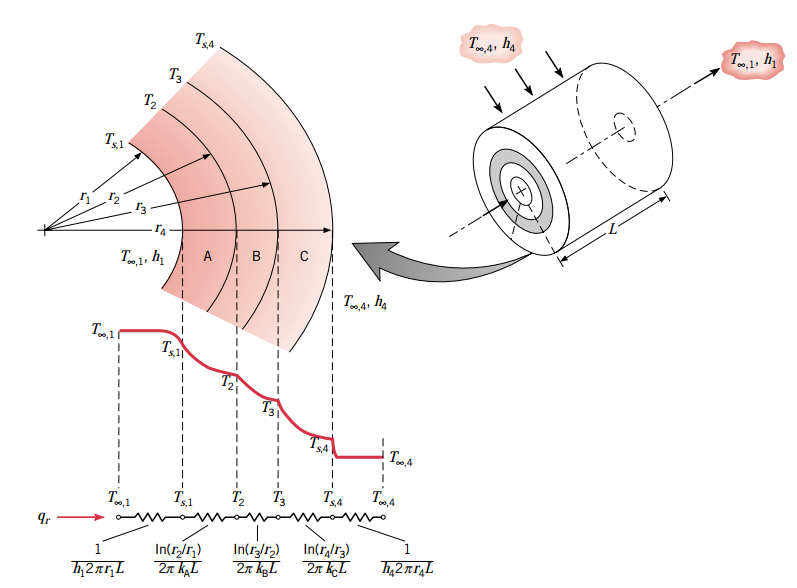 3-LAYER THERMAL RESISTANCE MODEL
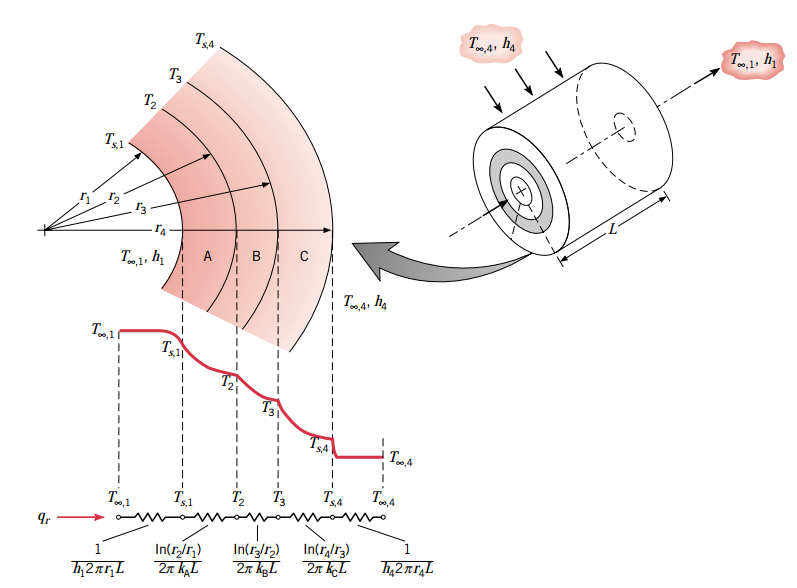 Neglecting contact resistance between layers we can get the heat rate as



We can express this in terms of the total resistance


And we can define an overall heat transfer coefficient U such that
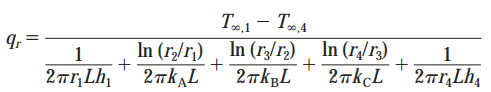 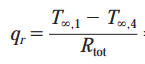 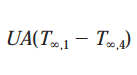 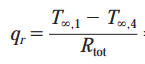 OVERALL HEAT TRANSFER COEFFICIENT
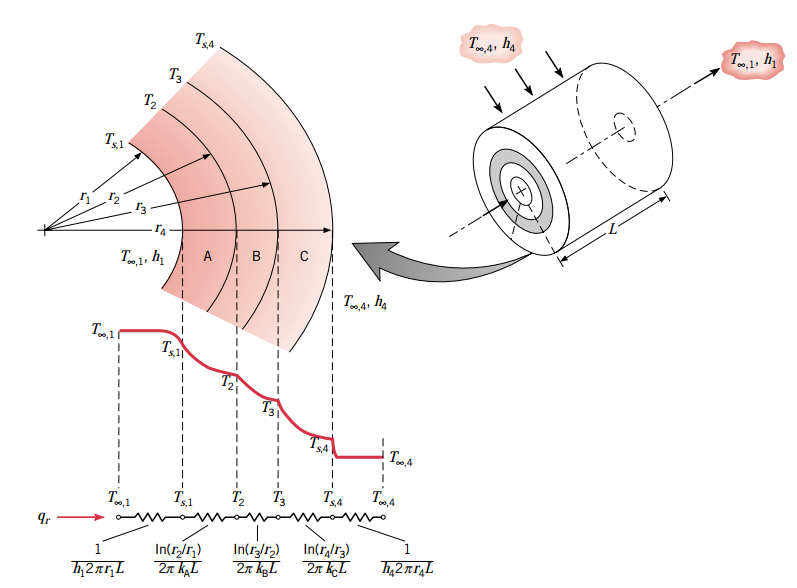 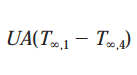 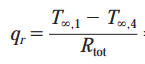 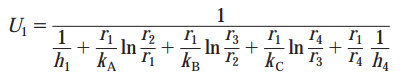 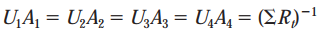 THE SHPERICAL WALL (SHELL)
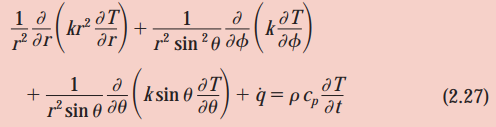 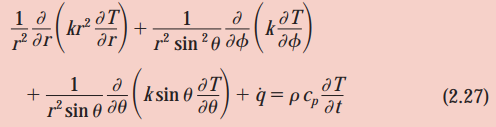 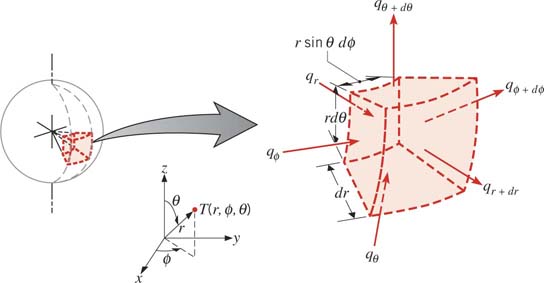 1D SS SPHERICAL WALL
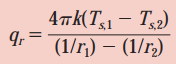 Summary: 1D SS THERMAL RESISTANCE
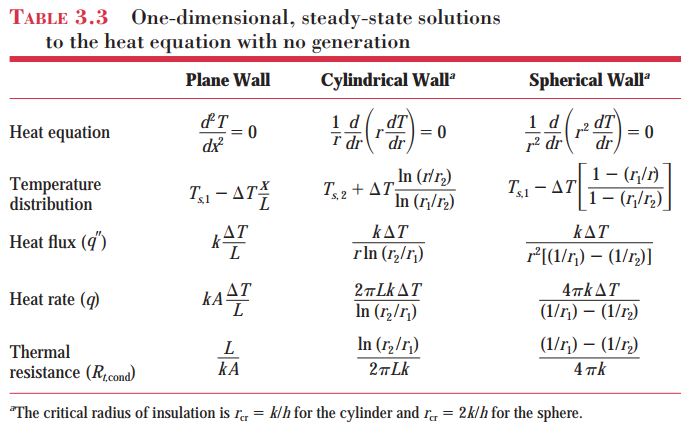